Del 23 de abril al 1 de mayo de de 2022LI TORNEO CIUDAD DE PUERTOLLANO DE TENIS
Patrocinado por:
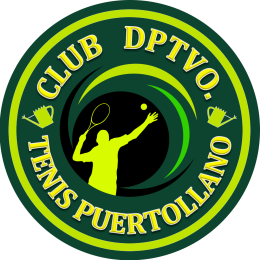 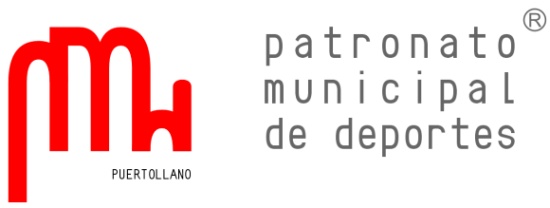 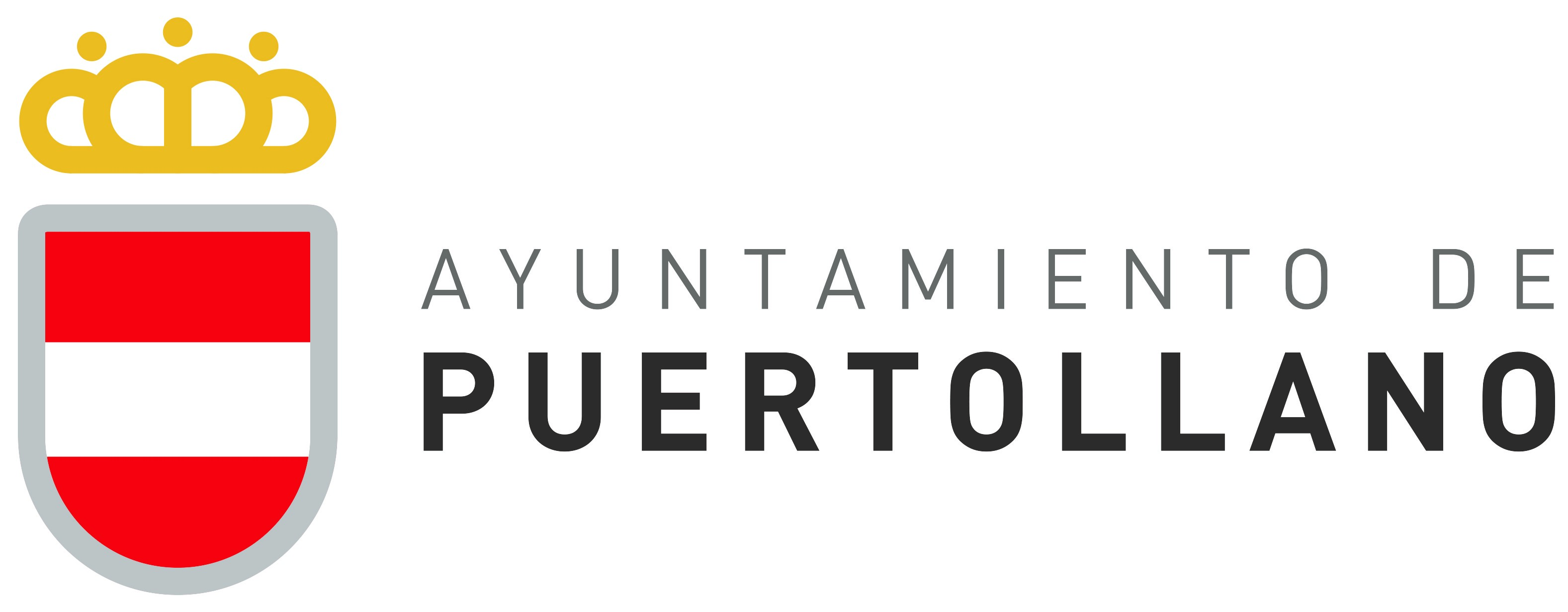 Torneo organizado por:
CLUB  DEPORTIVO TENIS PUERTOLLANO
Lugar:
Complejo polideportivo “Mª  Luisa Cabañero”
(C/ Copa,  s/n)
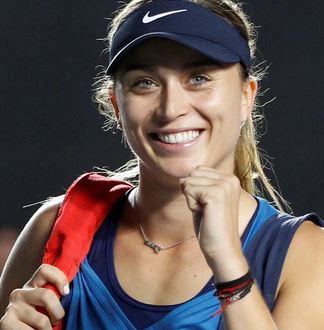 APLICACIÓN NORMAS COVID                                Categorías:           
 Absoluto,  Cadete ,Infantil , Alevín y Benjamín  (Masculino y Femenino)
Trofeos a los primeros clasificados
Juez-Árbitro:
Rafael Giner Calle
Adjuntos:
 J.M. Puebla, B. Ibáñez, J. Romero
 M. Horta,  R. Cofrade
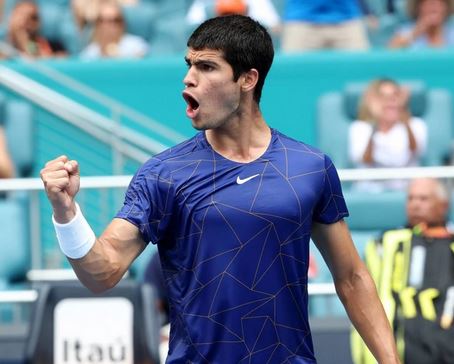 Cuota  inscripción: 10€ ( socios 5€)
Imprescindible  licencia  federativa
Inscripciones: 
Hasta el  miércoles, 20 de abril, a las 15 horas,  en:

Teléfonos  630028044 / 649411586    

Sorteo:
Jueves,  21 de abril, a las 11 horas
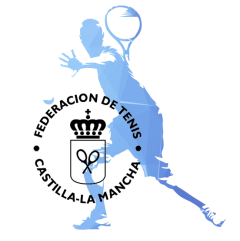 Cartel, cuadros y horarios en:
 http://www.hojodealcon.com/